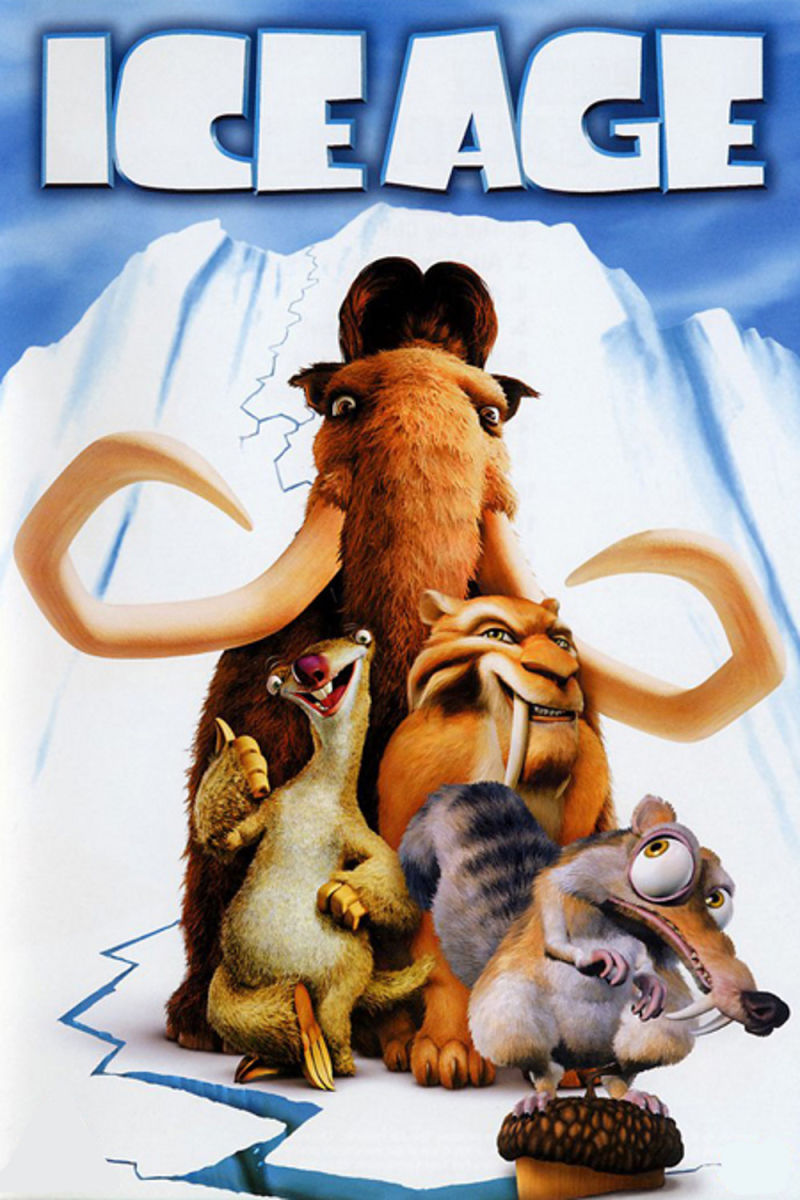 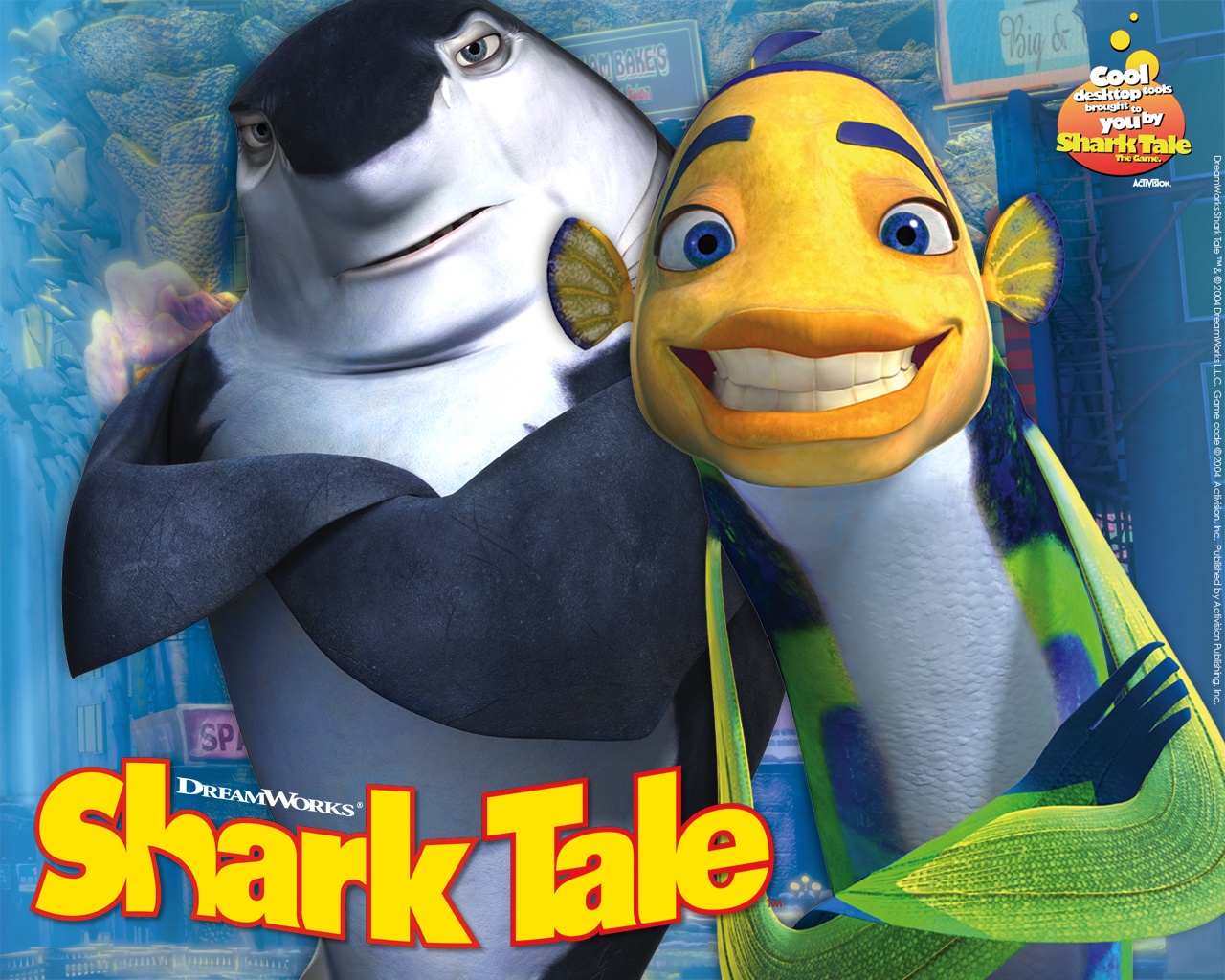 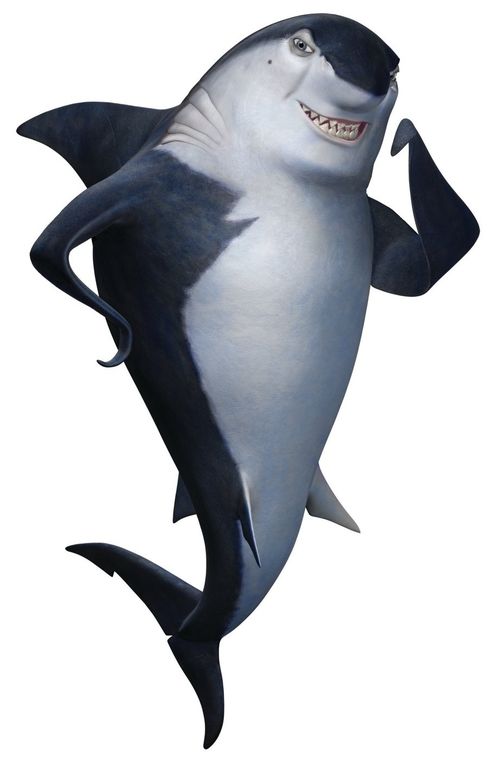 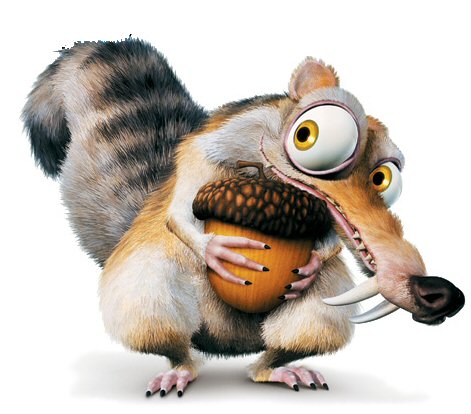 SCRAT
LENNY